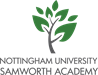 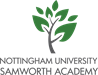 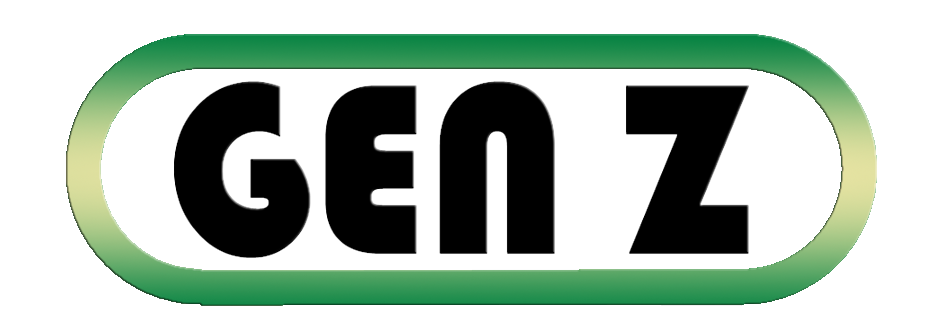 CAREERS WEEK 

NOVEMBER 30th- 4th DECEMBER